Dovolte nám, abychom Vám představili Domov pokojného stáří sv. Františka
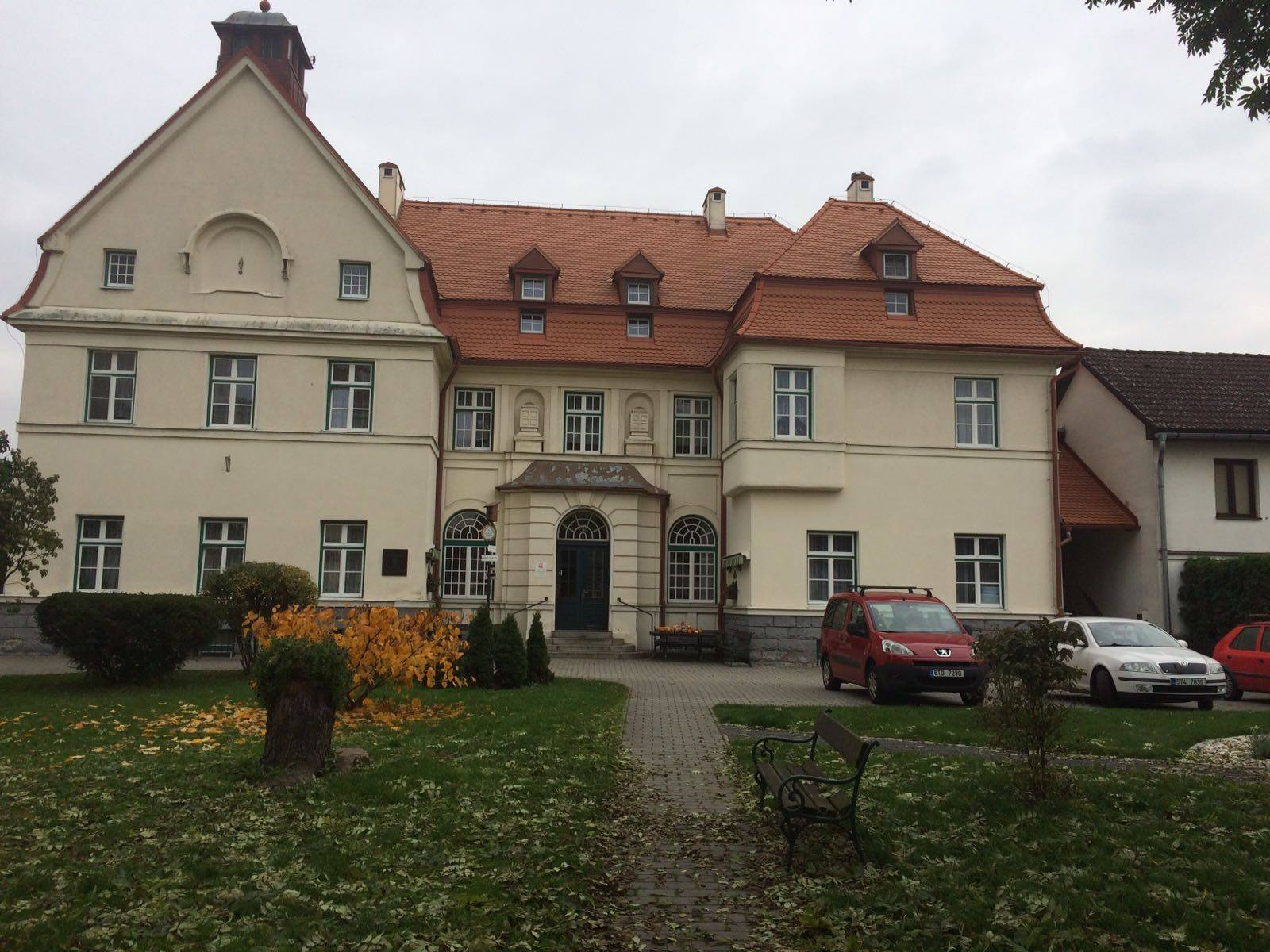 Najdete nás na ulici Farská 301,ve Starém Bohumíně Tel. číslo: 593 035 048, 601 351 077e-mail: chdfrantisek@seznam.cz
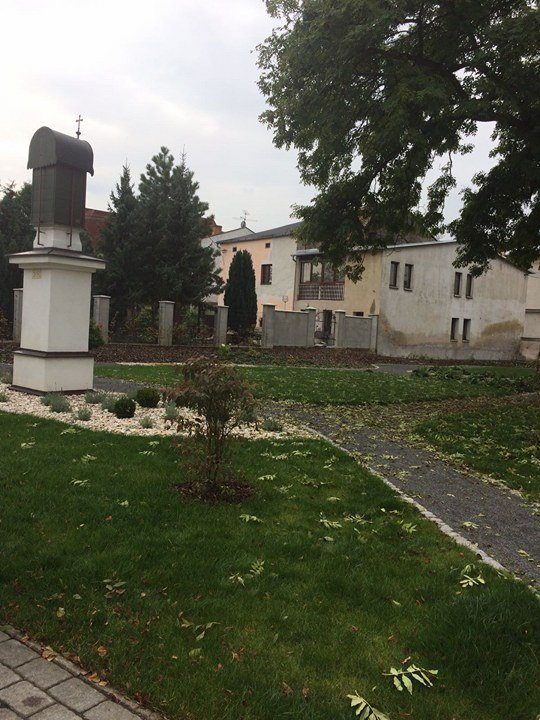 Klienti našeho Domova mohou relaxovat či trávit čas se svými blízkými v zahradě Domova.
Vstupní hala a výtah, kterým se pohodlně dostanete do 1. nebo 2. patra
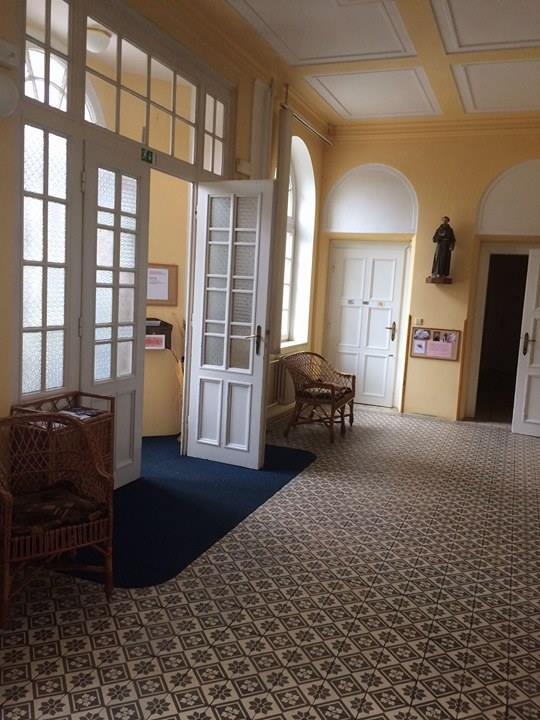 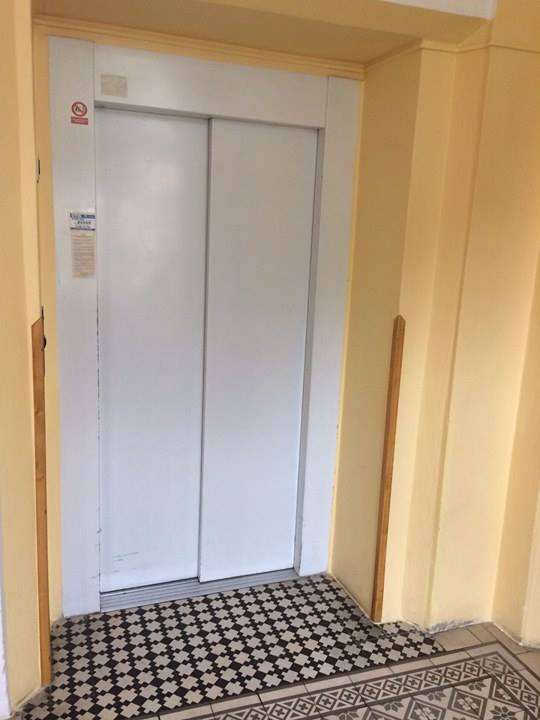 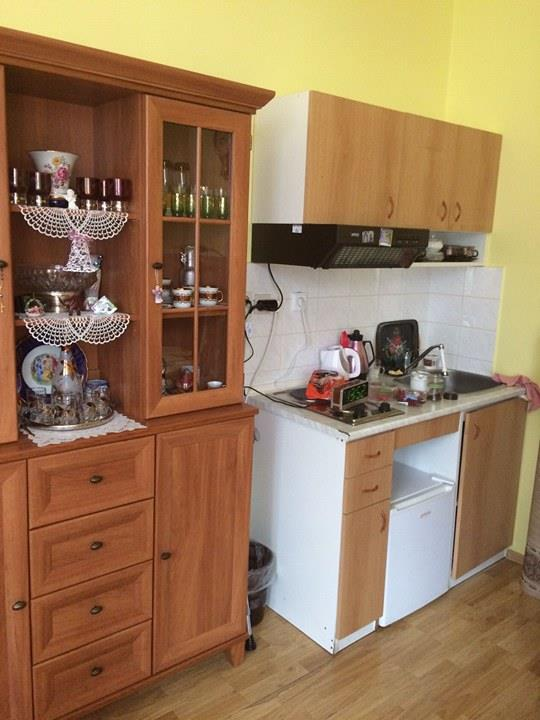 Pokoje
V našem Domově máte na výběr z jedno nebo dvoulůžkových pokojů s vlastním příslušenstvím (WC, sprcha)

V každém pokoji je malá kuchyňská linka, elektrický vařič, chladnička, telefon

Součástí vybavení pokojů jsou vestavěné skříně

Pokoj lze doplnit vlastním nábytkem klienta, obrázky, květinami.
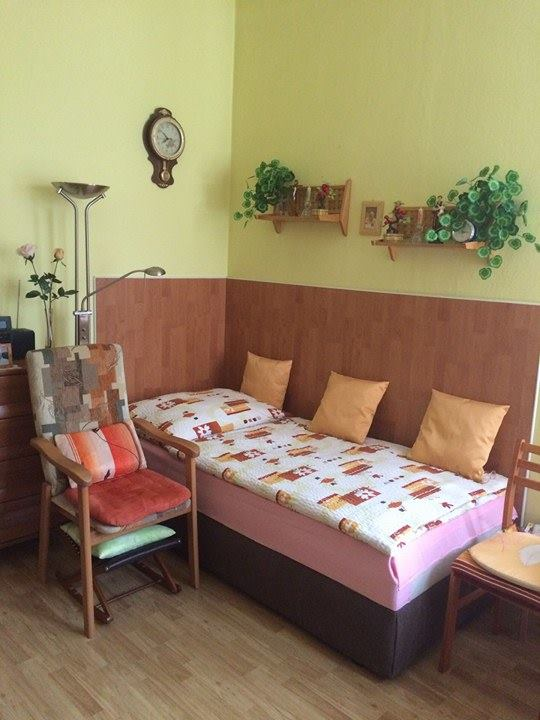 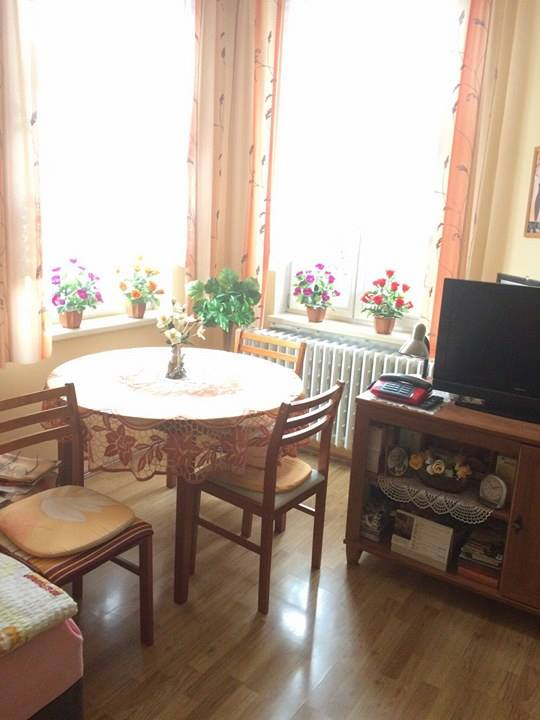 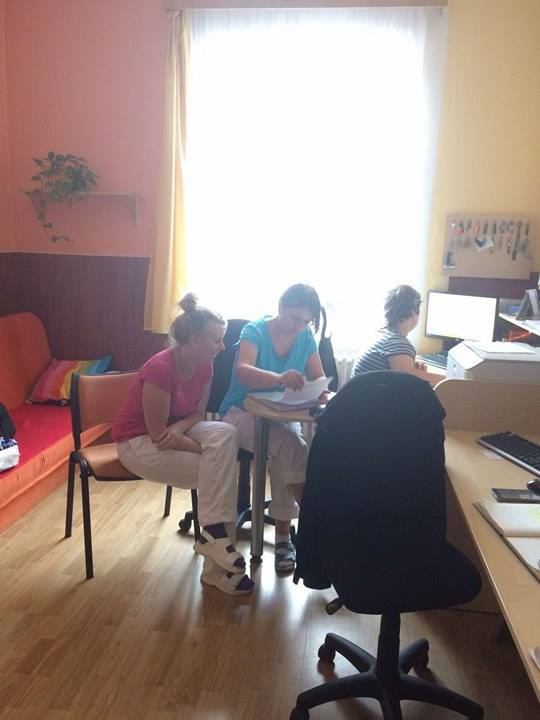 Na každém pokoji se také nachází signalizační zařízení s výstupem v kanceláři Domova.Naše pracovnice Vám budou poskytovat odbornou zdravotní, ošetřovatelskou a sociální péči.
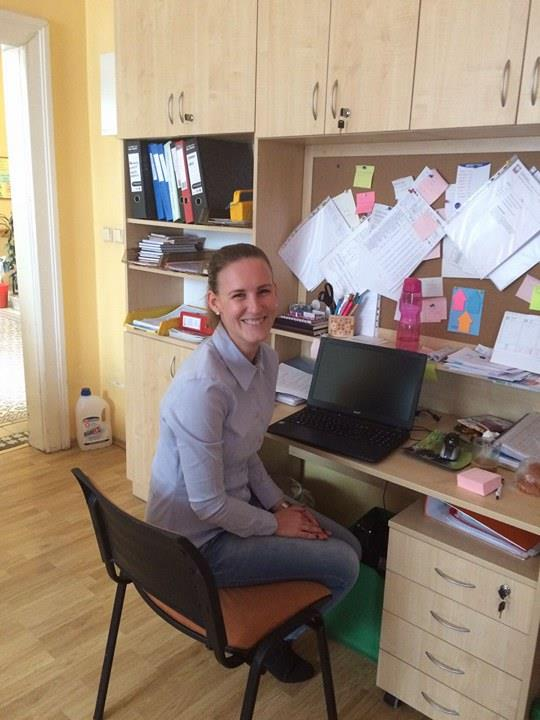 Sociální pracovnice Domova Mgr. Michaela Mičová
Zdravotní sestra je Vám k dispozici vždy v pracovní dny do 15:00
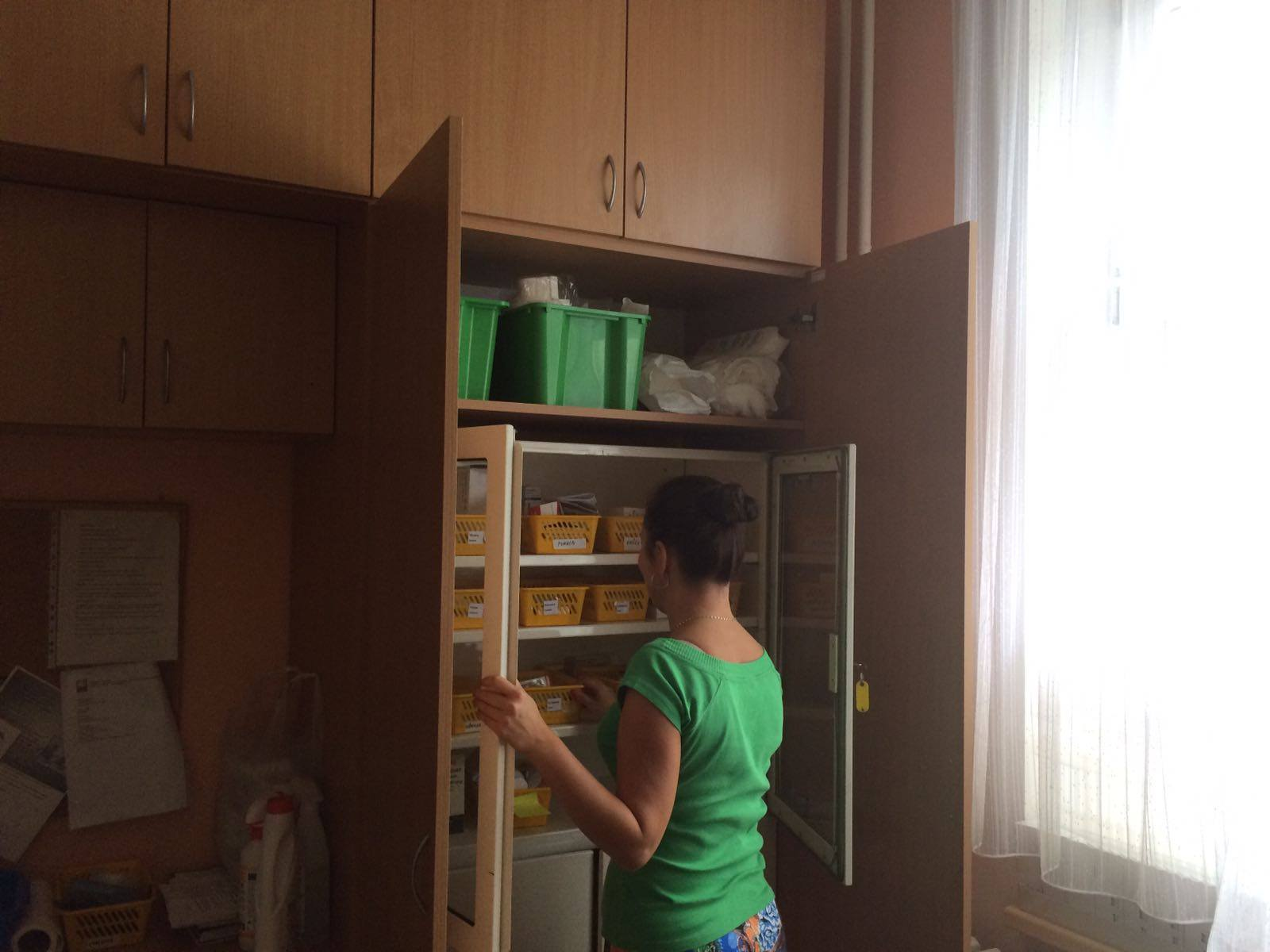 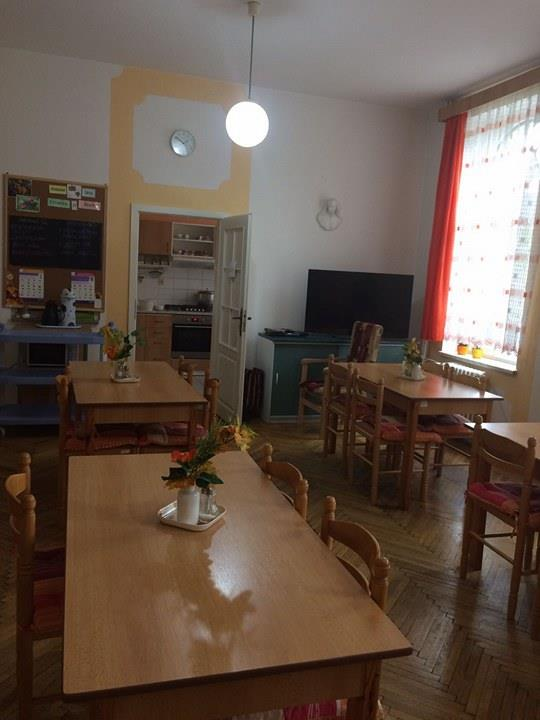 Stravování domova
Klientům zajišťujeme celodenní stravování formou studené a teplé kuchyně - snídani, oběd, odpolední svačinu a večeři.

Klienti Domova se mohou stravovat ve společné jídelně v přízemí nebo na svém pokoji.

Každý klient se může rozhodnout, zda bude odebírat společnou stravu, nebo je schopen připravit si jídlo sám ve svém pokoji (lze obě možnosti kombinovat).
Jídelna a kuchyně, kde pro vás připravujeme snídaně, odpolední svačiny a večeře
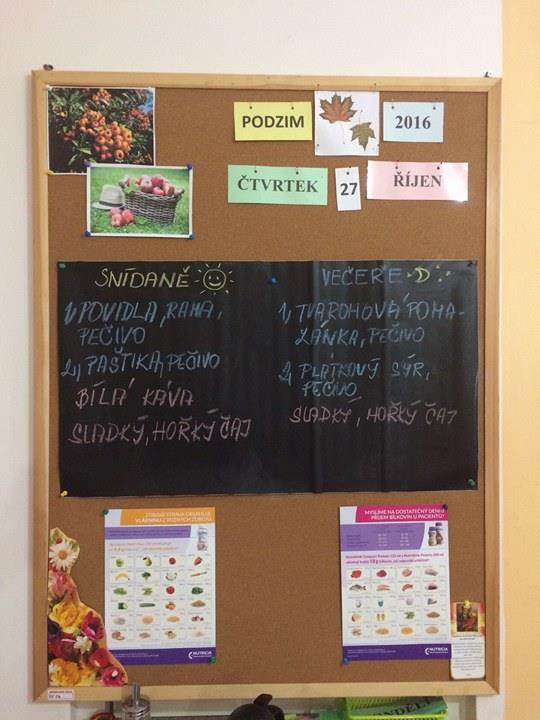 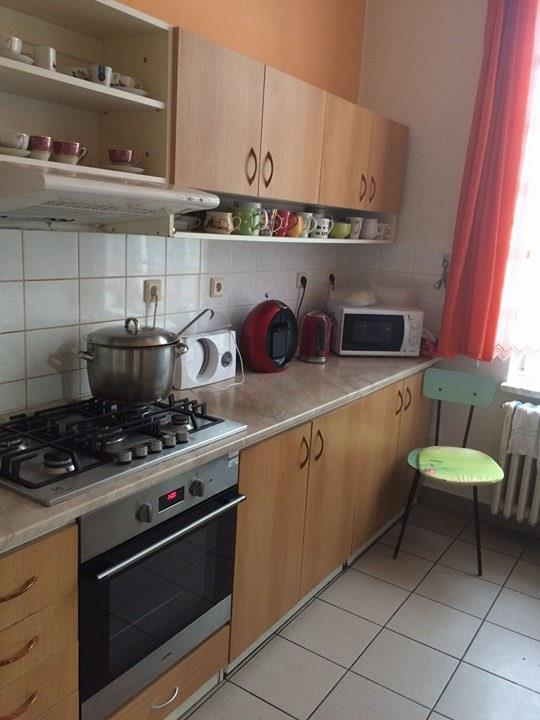 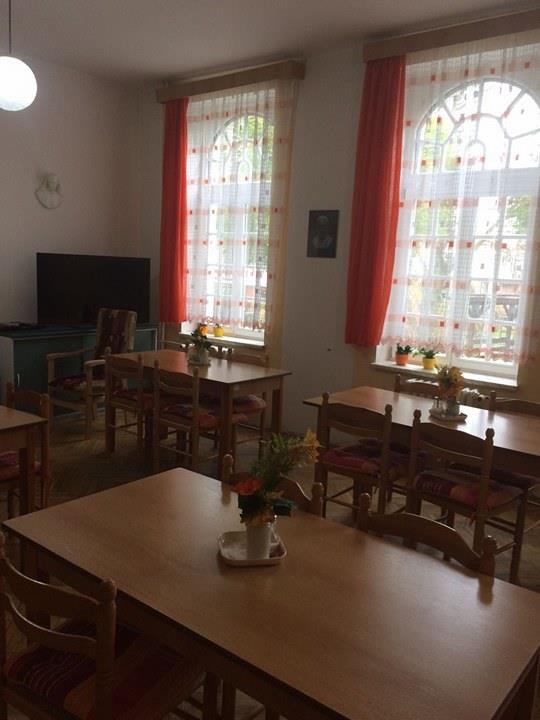 Pohybové civčení
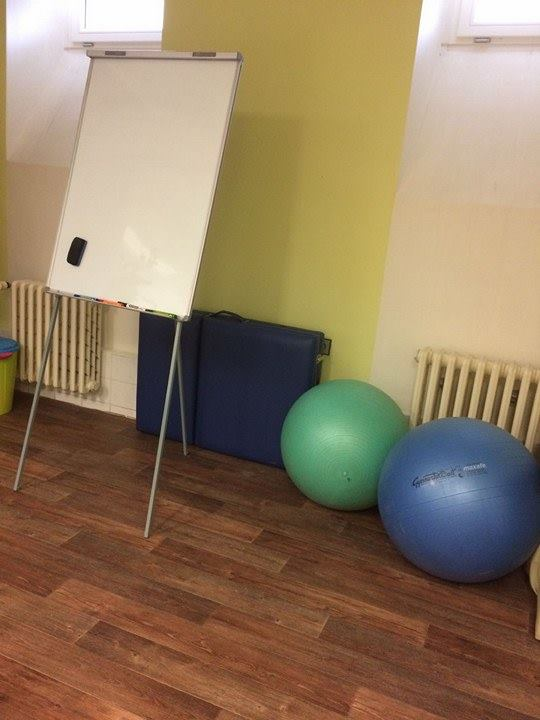 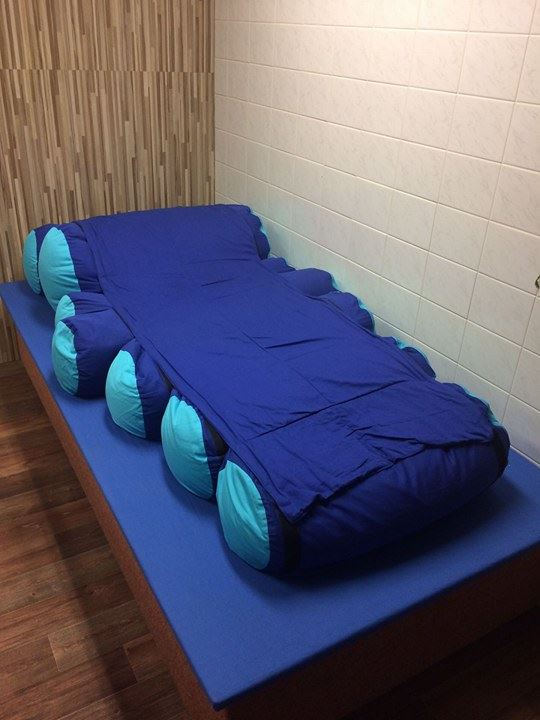 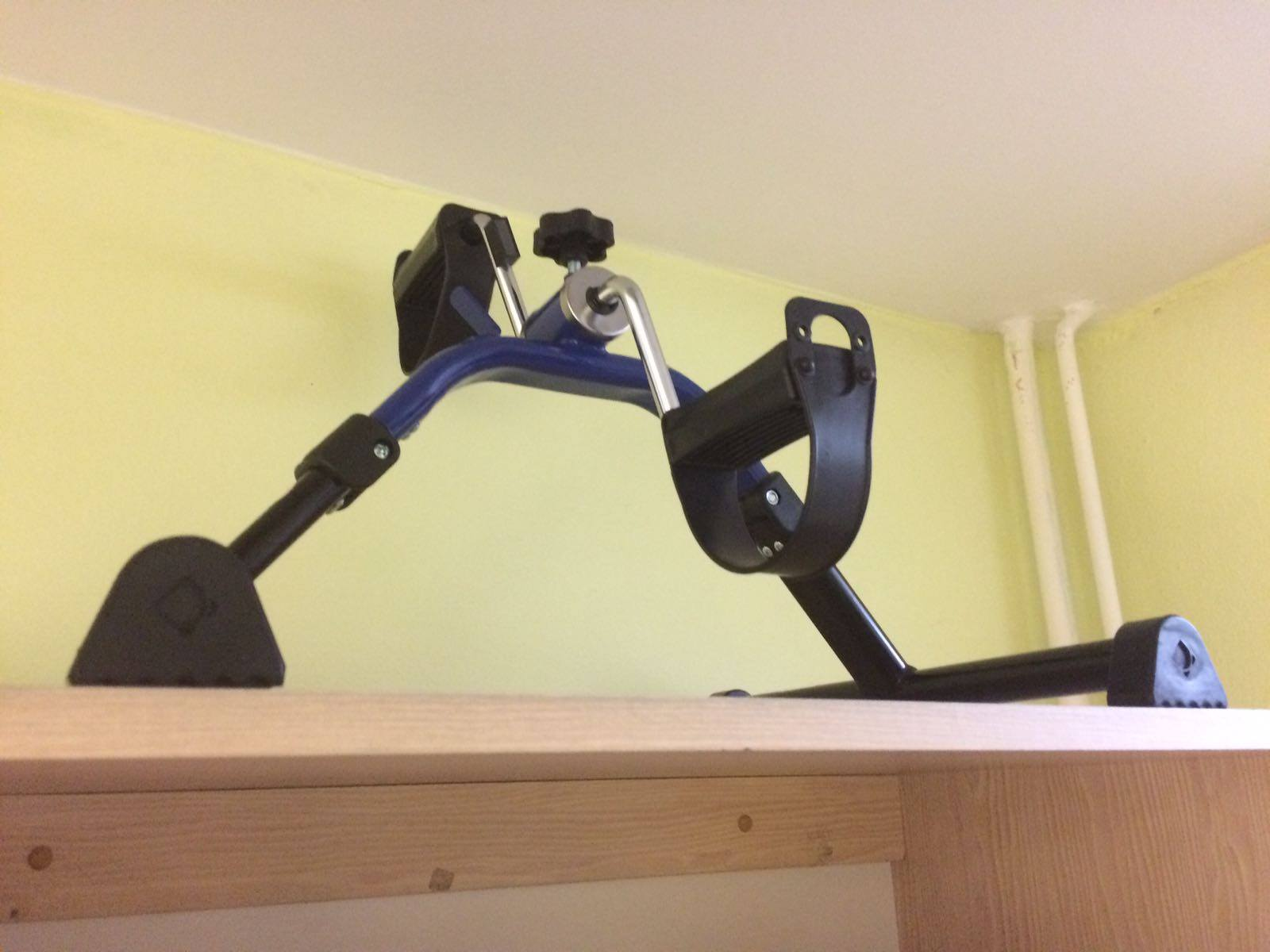 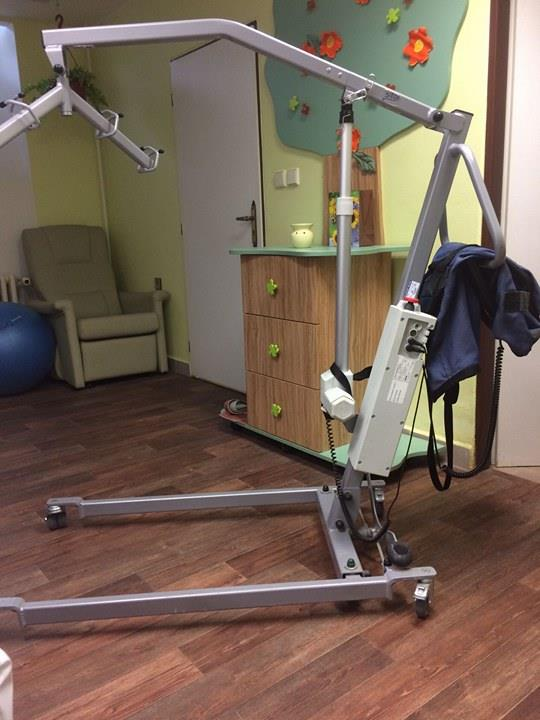 Používáme nejrůznější pomůcky, například tento elektrický zvedák
Zde se staráme o vaše prádlo
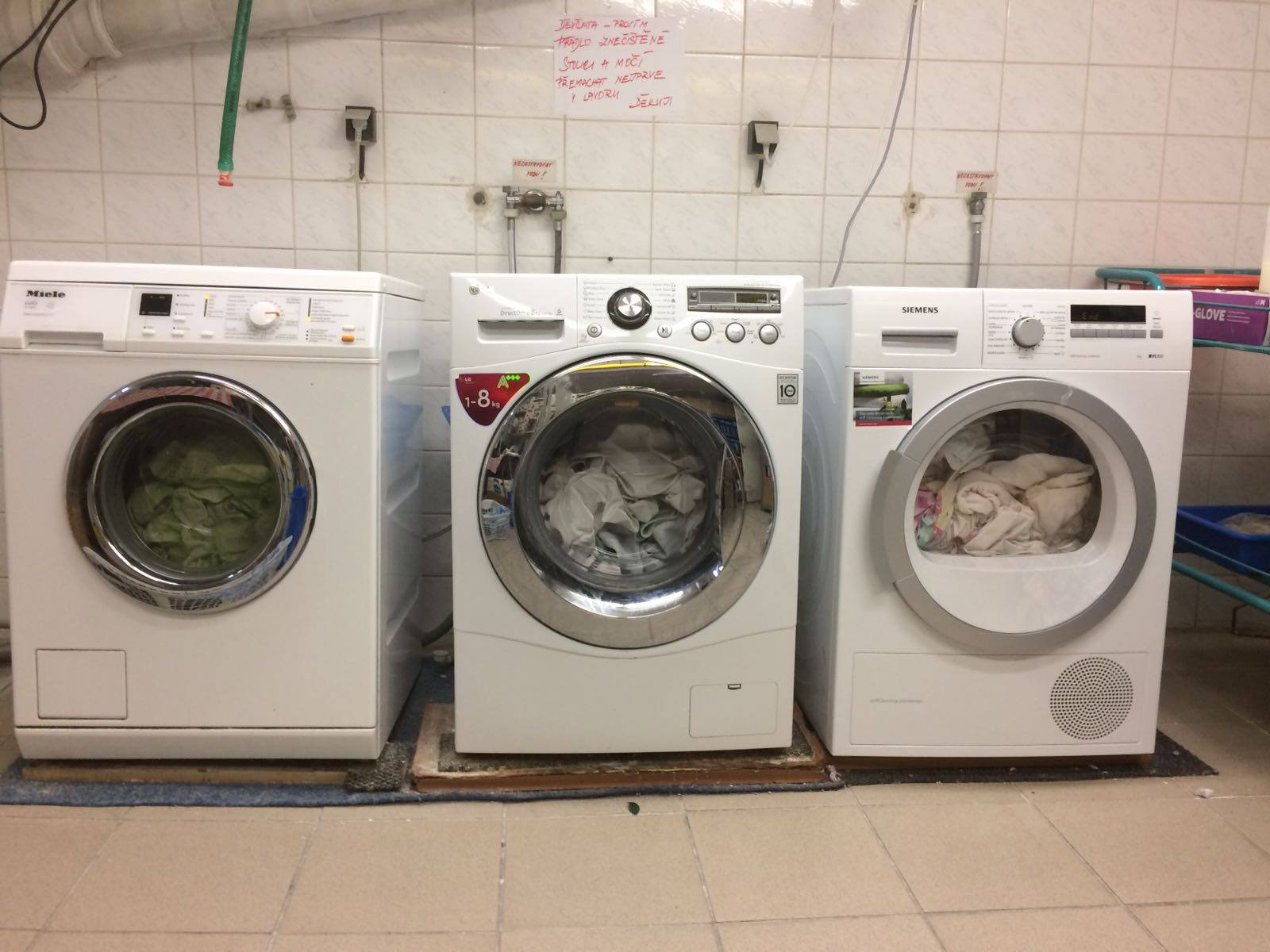 Náš Domov také nabízí různé možnosti využití volného času klientů a také pořádáme pravidelné kulturní a společenské akce
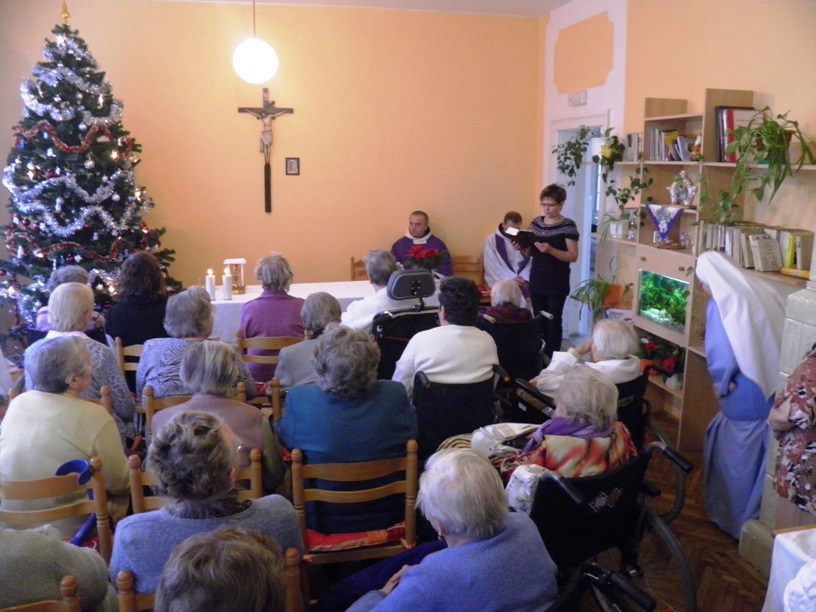